From the Phase-0 DAQ upgrade of entire ATLAS 
Pixel Detector towards the Phase-2 electronics upgrade

A. Gabrielli1,2, F. Alfonsi1,2, G. Balbi1, G. D’Amen1,2, D. Falchieri1, N. Giangiacomi1,2, R. Travaglini1
1INFN Bologna, 2 Physics and Astronomy Department University of Bologna   (alessandro.gabrielli@bo.infn.it)
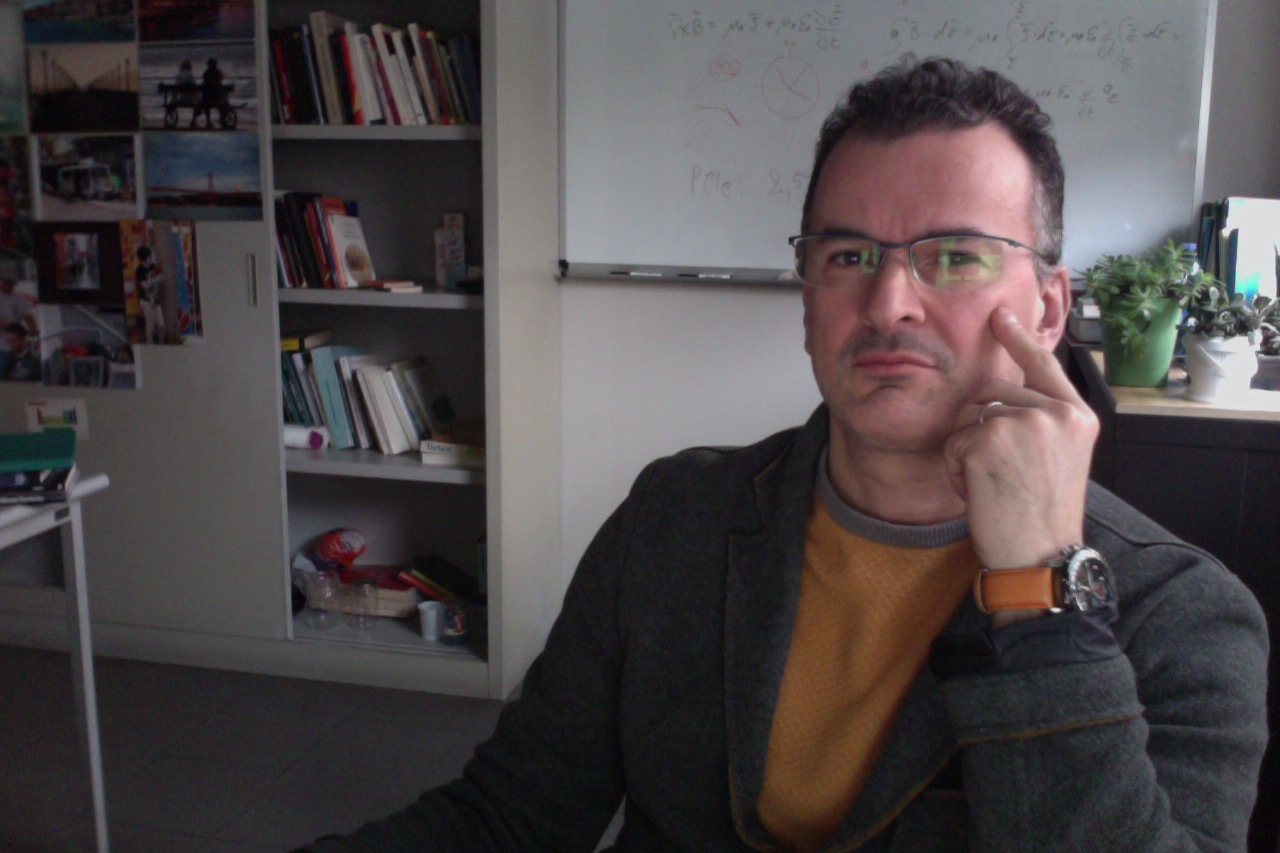 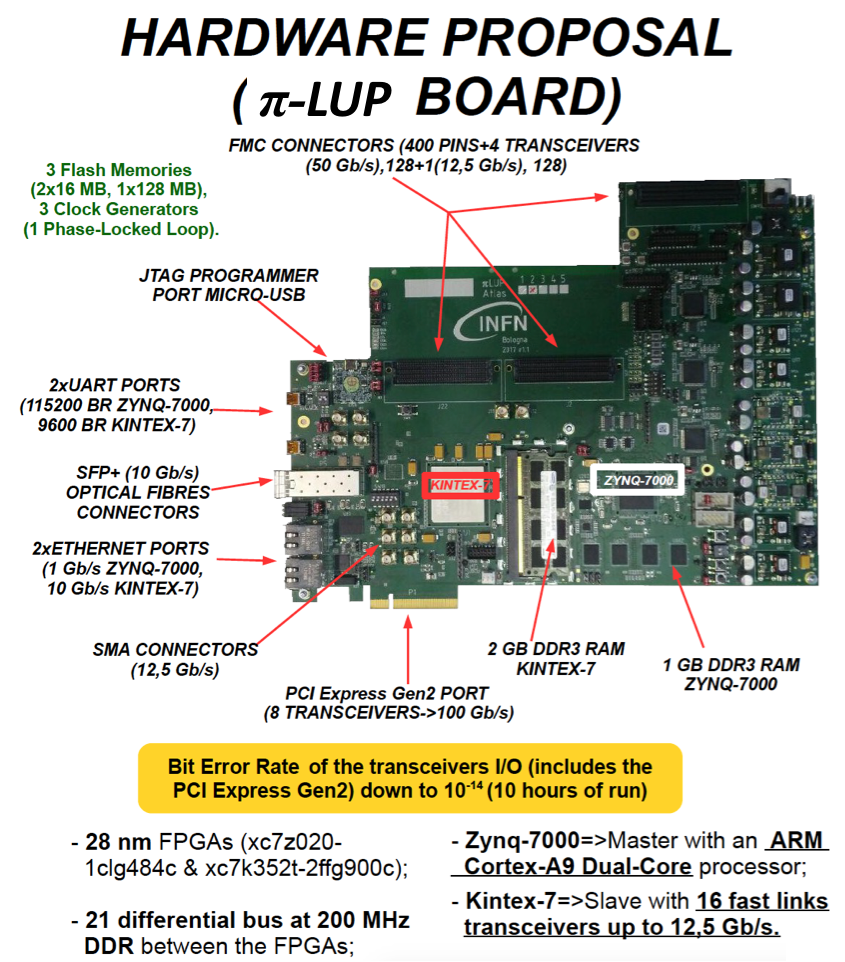 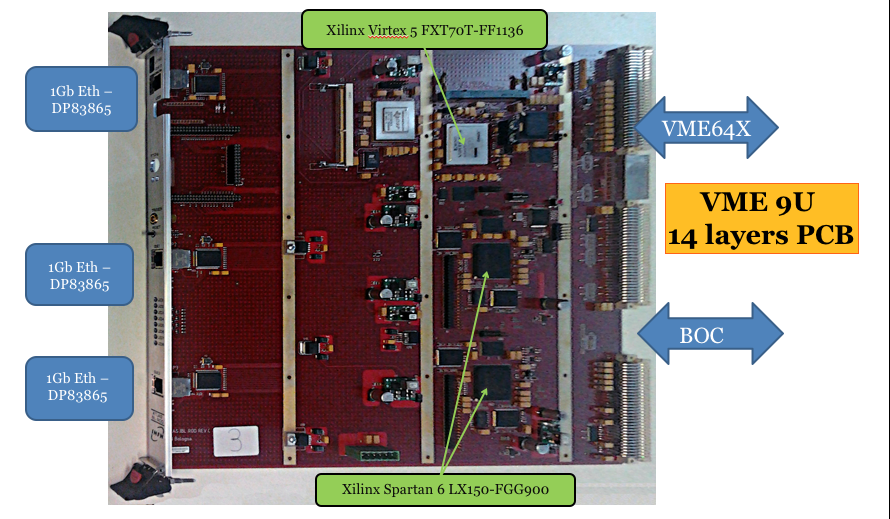 From  To
Readout Hardware Upgrade for the ATLAS (Pixel but not only) detector from Pahse-0 towards Phase-2
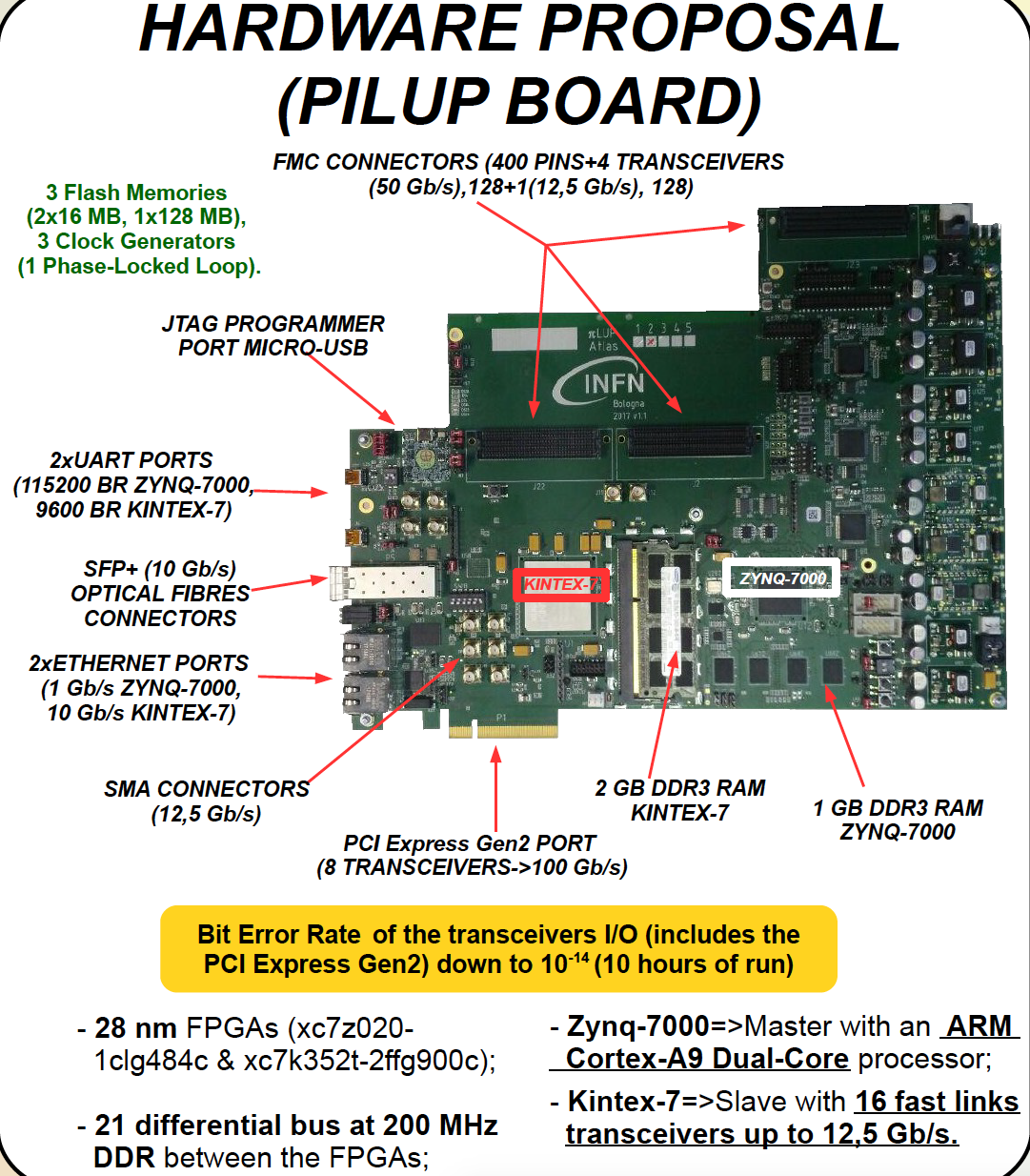 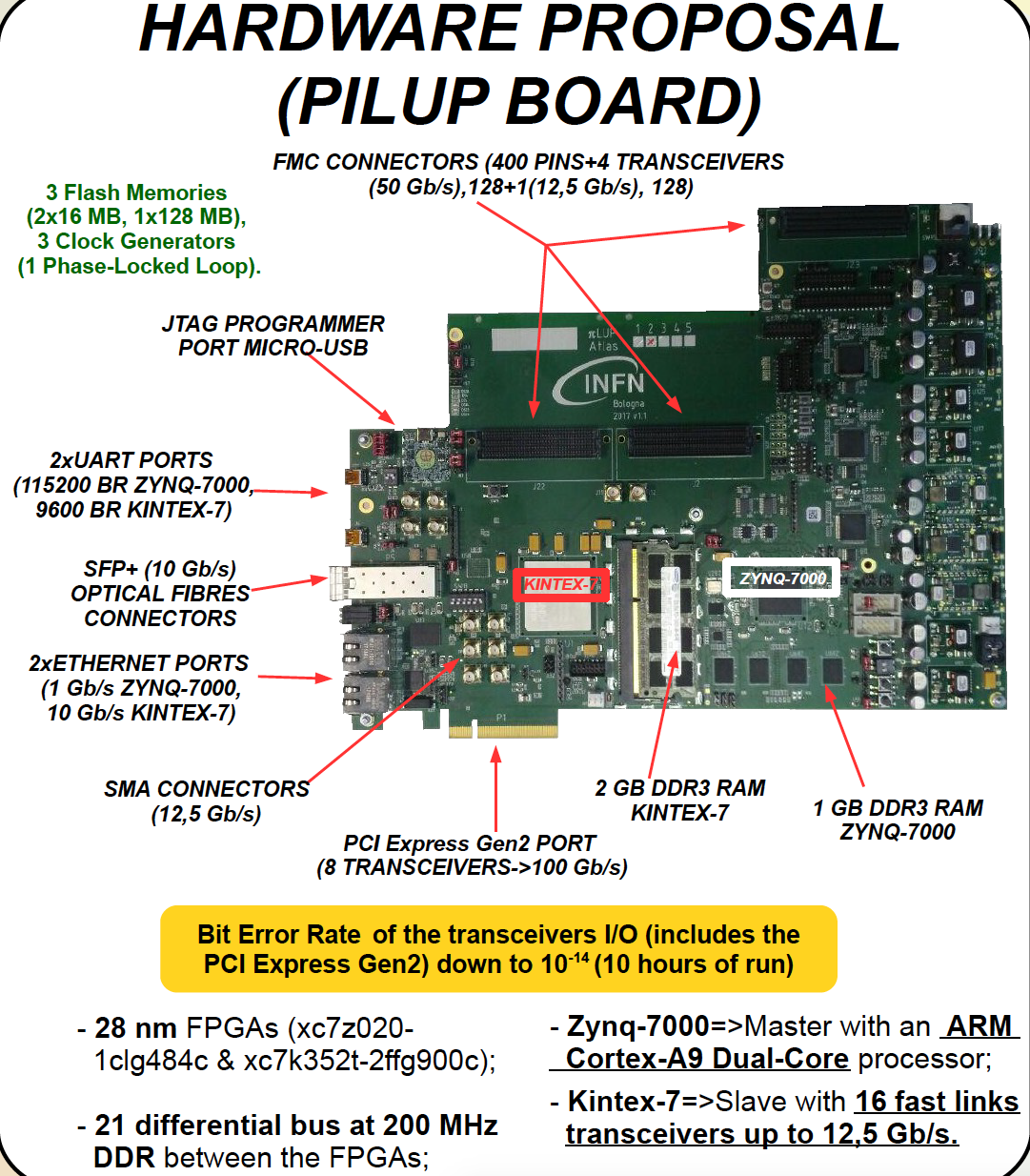 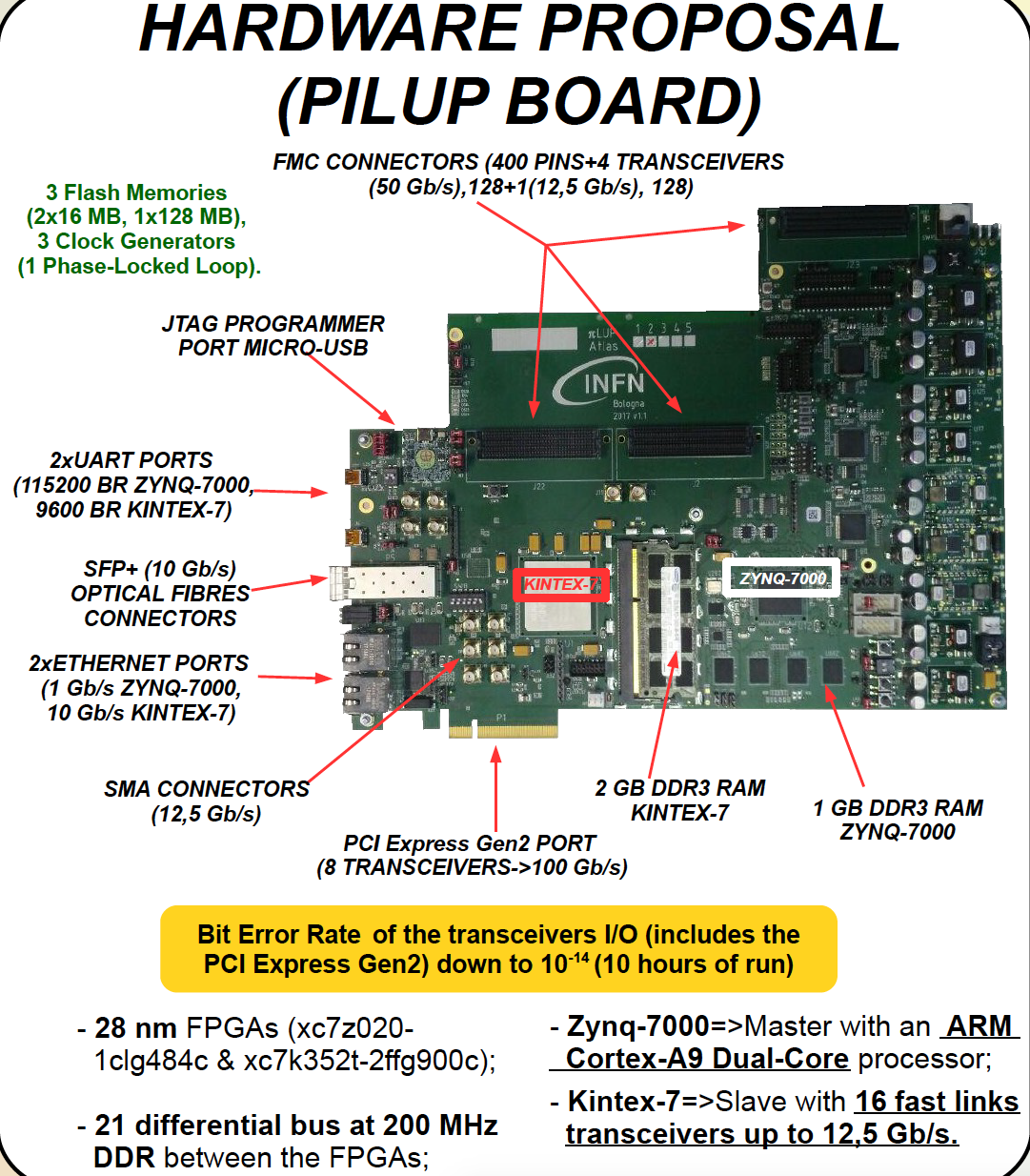 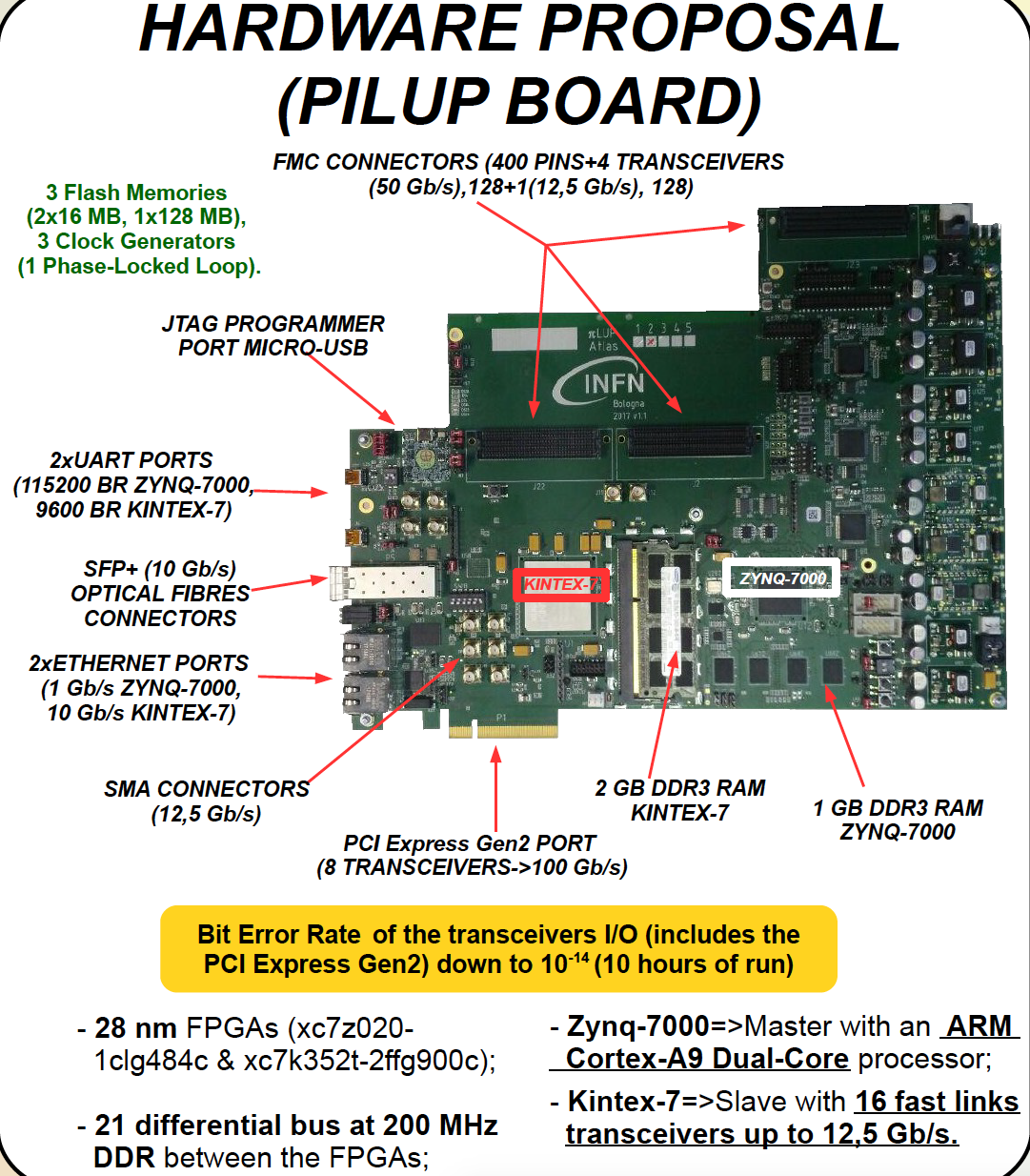 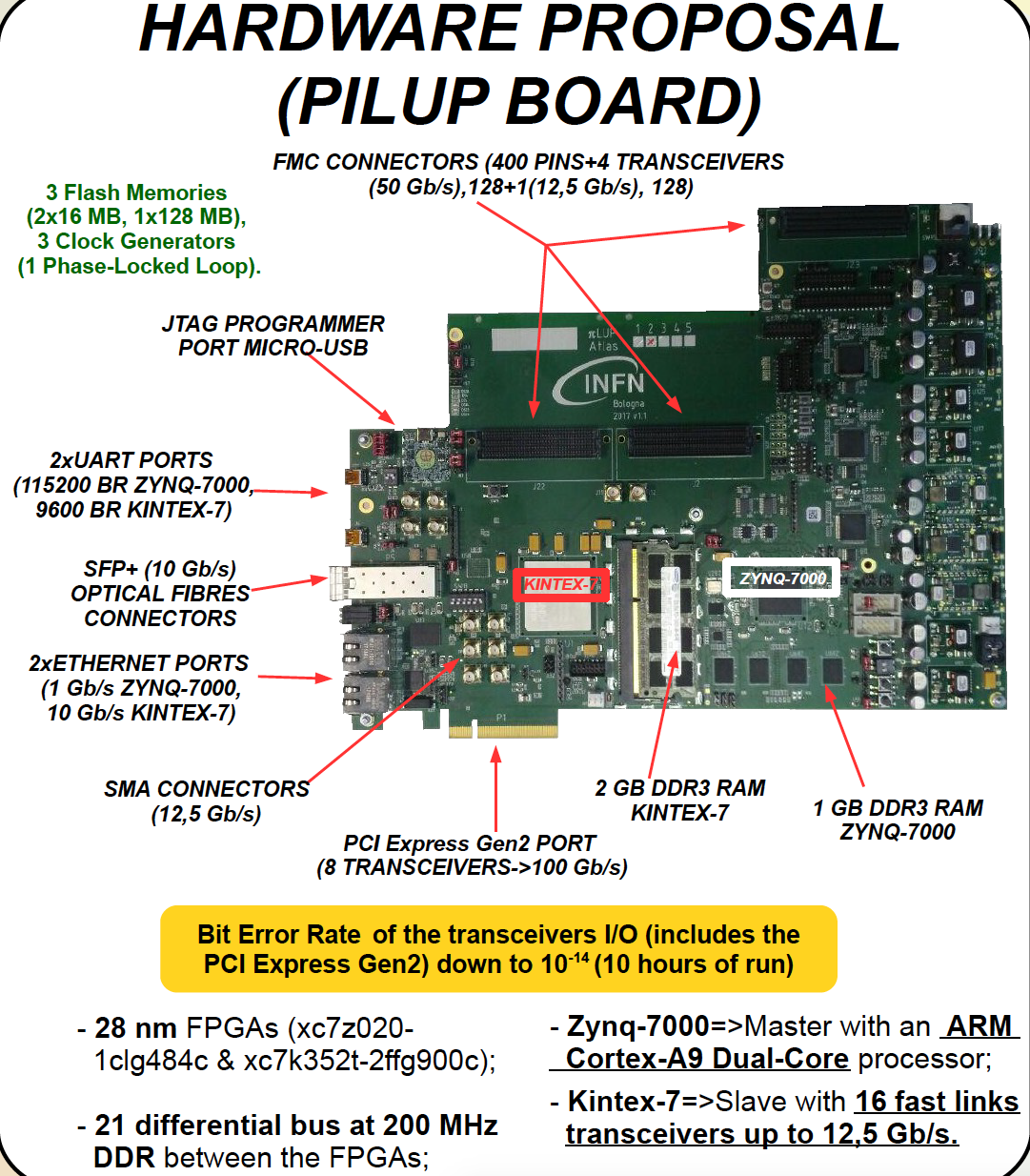